Дипломная Работа
ИССЛЕДОВАНИЕ ГАЗОДИНАМИЧЕСКИХ ПАРАМЕТРОВ ВЫСОТНОГО СТЕНДА
Ст. преподаватель каф. прикладной газовой динамики и горения
  	  И. В. Еремин
Автор работы
	А. В. Кривчиков
Цель Работы:
Разработка программы расчета для определения характеристик высотного стенда в зависимости от геометрии проточной части диффузора и параметров продуктов сгорания испытуемого двигателя.
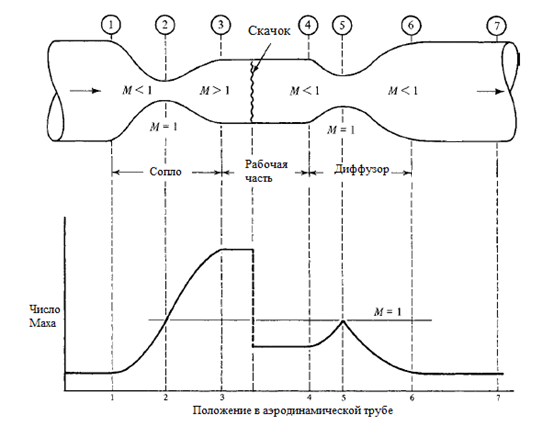 Рис. 1. Работа газодинамического тракта на старте
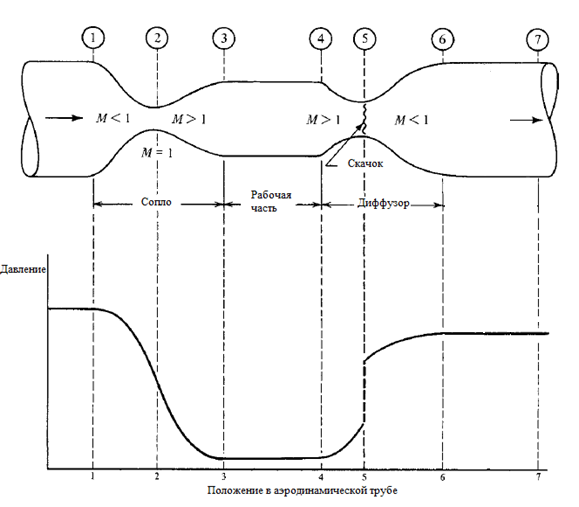 Рис. 2. Работа газодинамического тракта при наиболее желательных условиях
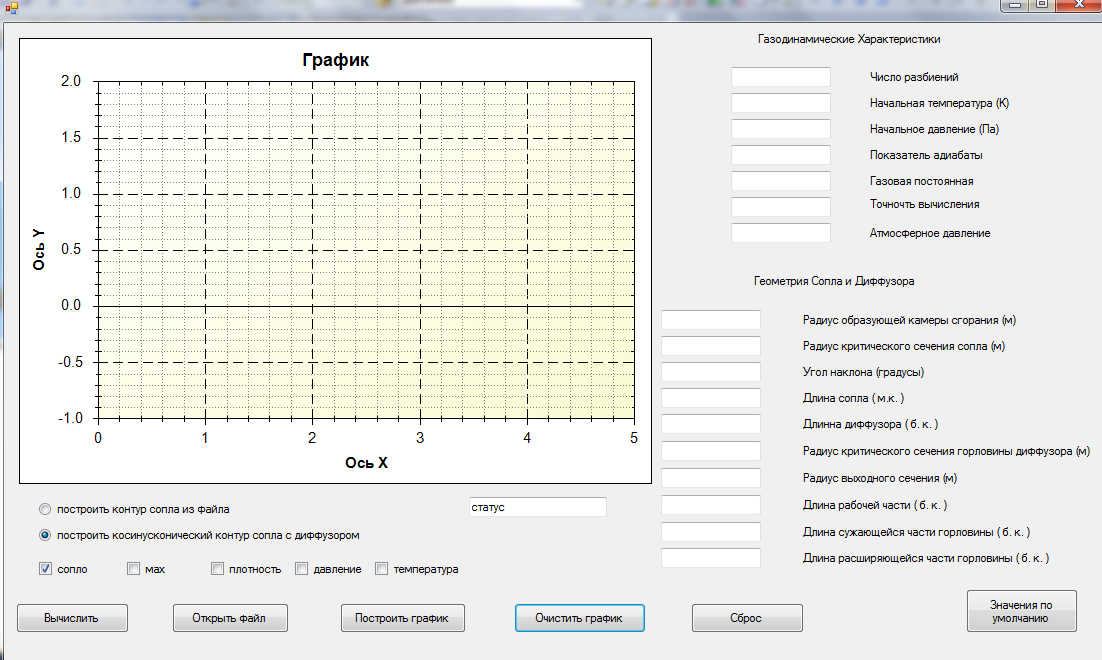 Рис.3  Диалоговое окно приложения
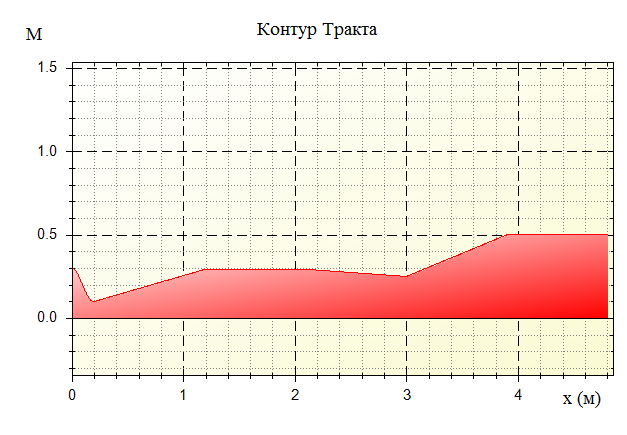 Рис. 4. Контур газодинамического тракта
Для проведения расчетов были заданы следующие 
газодинамические параметры:
Па  =  6 атм – давление в камере сгорания;
К – температура в камере сгорания;
Па = 1 атм – атмосферное давление;
γ  = 1.18, 1.24 и 1.4 – показатели адиабаты продуктов сгорания
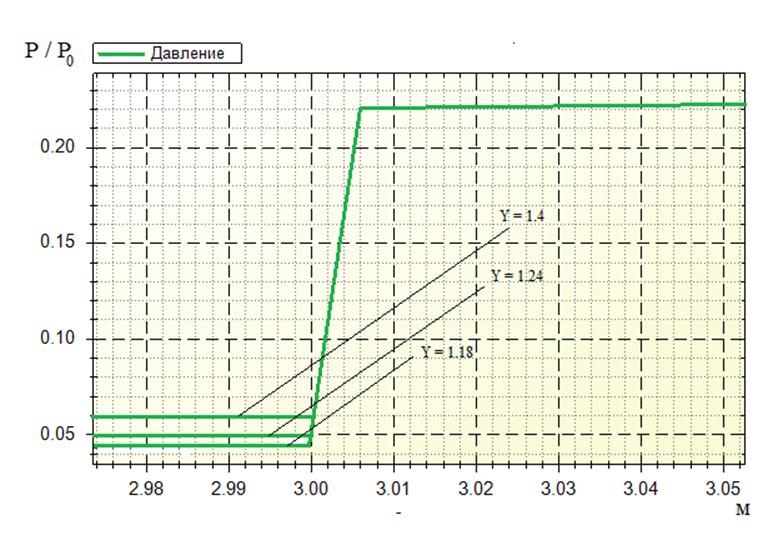 Рис. 5. Распределение давлений в газодинамическом тракте
Рассмотрим поток продуктов сгорания со следующими  параметрами:
атм – давление в камере сгорания
Па = 1 атм – атмосферное давление;
K – температура в камере сгорания
γ  = 1.18 – показатель адиабаты продуктов сгорания
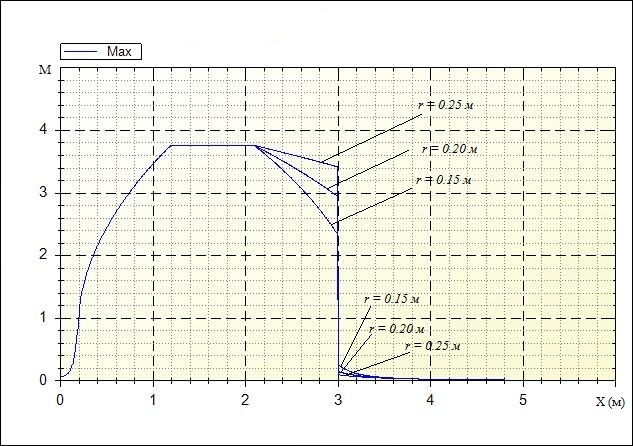 Рис. 6. Распределение числа Маха для разных значений 
радиусов критического сечения горловины диффузора
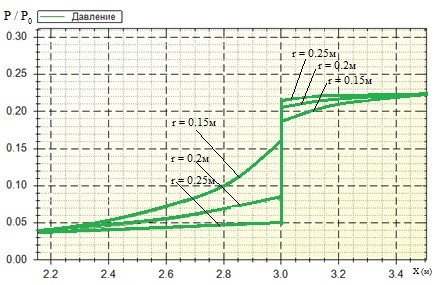 Рис. 7. Распределение давления для разных значений радиусов критического сечения горловины диффузора
ЗАКЛЮЧЕНИЕ
 
	В ходе выполнения дипломной работы были изучены  конструкции высотных стендов и режимы их работы, условия формирования скачков уплотнения и их физическая природа. Разработана методика определения параметров потока в газодинамическом тракте высотного стена с учетом противодавления на выходе из диффузора. Разработана вычислительная программа, позволяющая проводить расчет изменения газодинамических параметров в проточном тракте высотного стенда при условии формирования скачка уплотнения в критическом сечении диффузора.
	Получена информация в виде распределения газодинамических параметров в тракте высотного стенда, подтверждено влияние характеристик продуктов сгорания и геометрии тракта на величину скачков уплотнения.
	Данная методика может быть использована при проектировании технического облика высотных стендов.
Спасибо за внимание